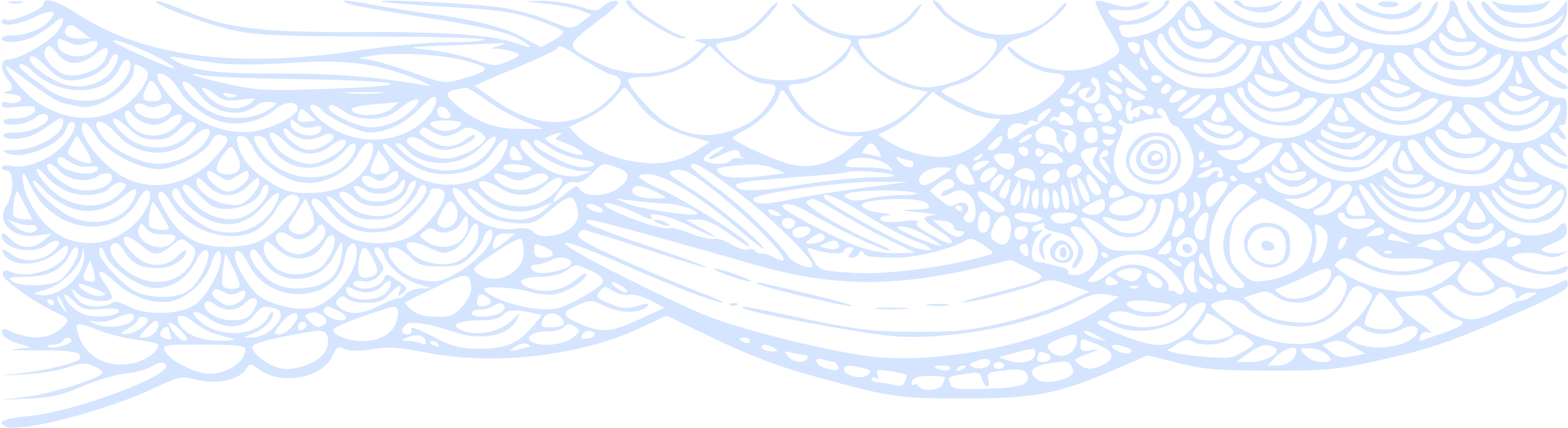 Informační zdroje, užitečné webové stránky, časopisy, základy vědecké práce
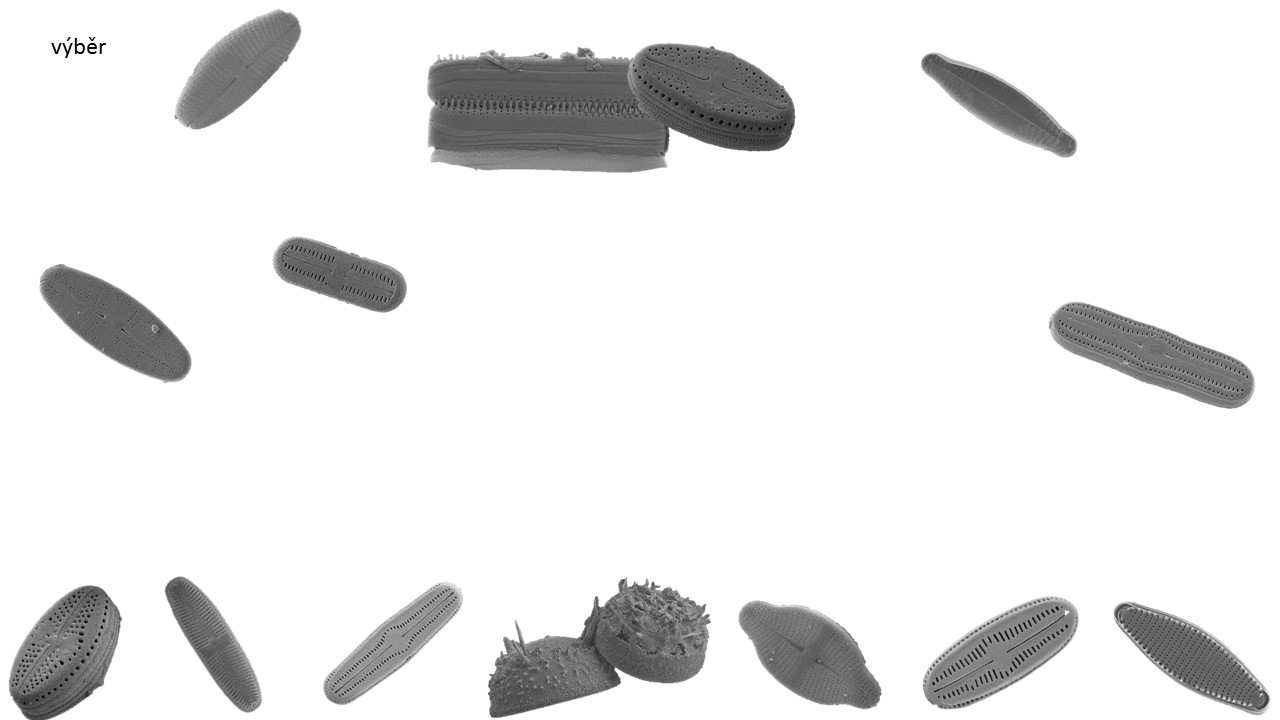 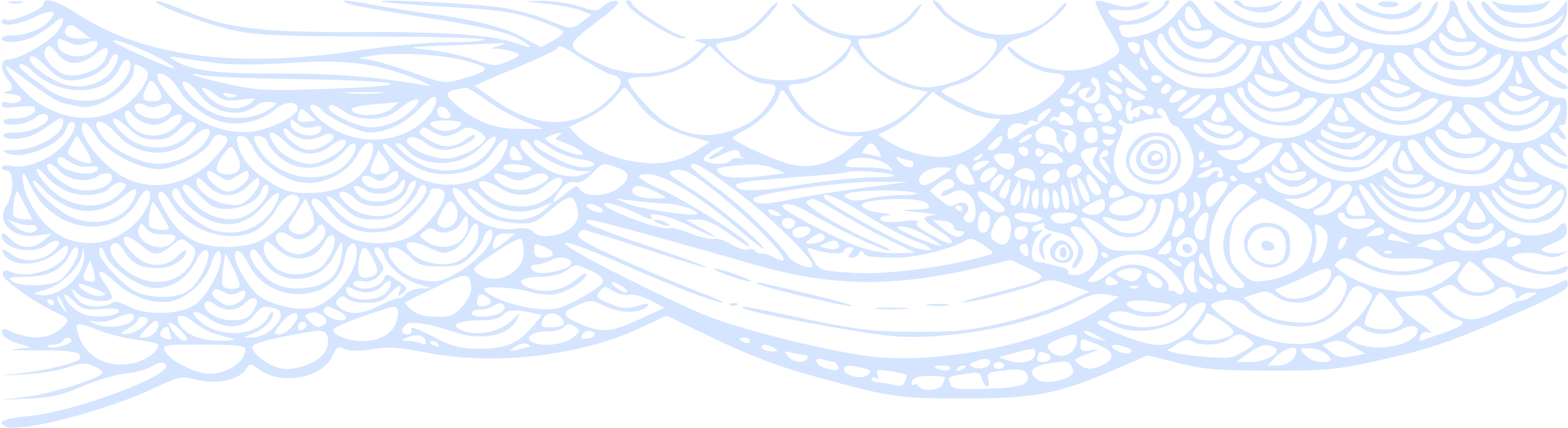 Informační zdroje
Česká algologická společnost
https://www.czechphycology.cz/
Culture Collection of Autotrophic Organisms
https://ccala.butbn.cas.cz/
Centrum pro cyanobakterie a jejich toxiny
http://www.sinice.cz/
Atlas (Matlas)
https://www.sinicearasy.cz/matlas
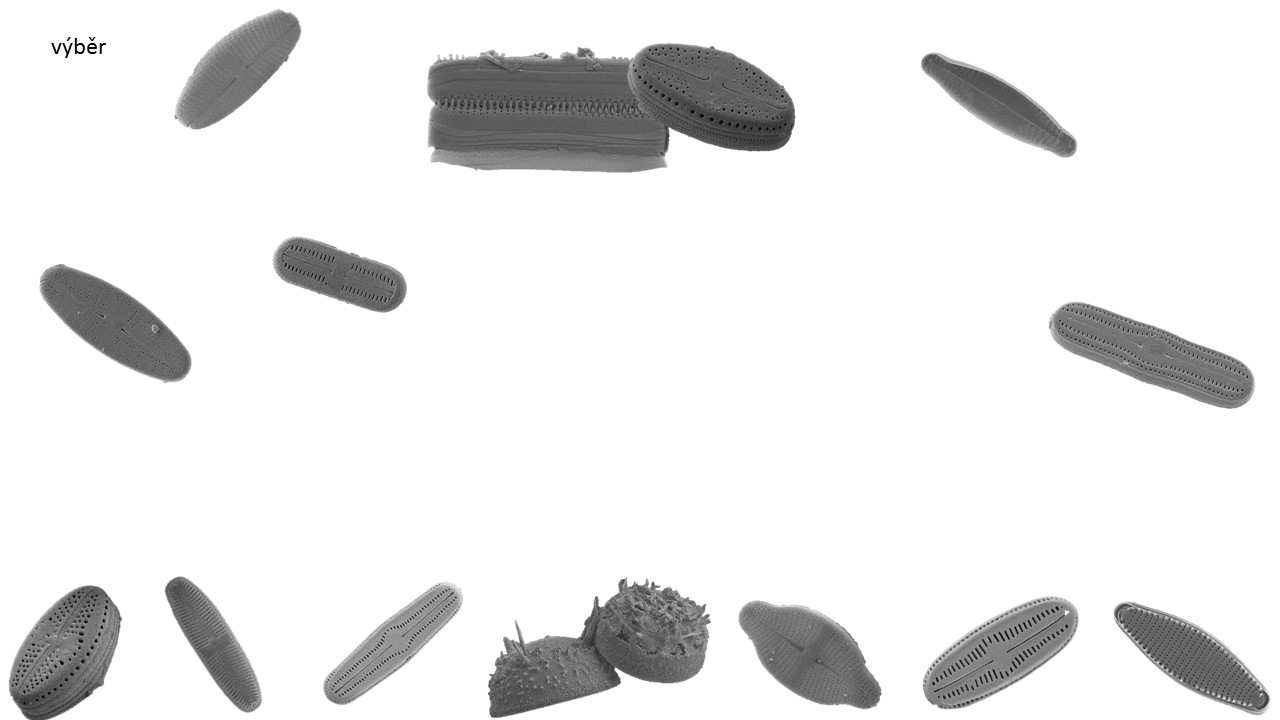 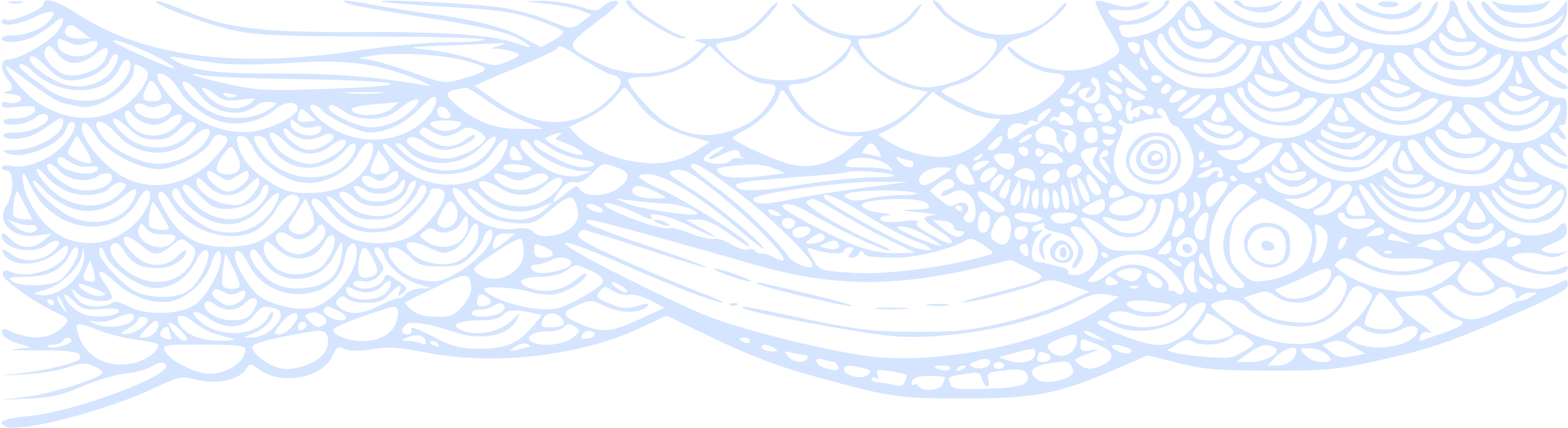 Databáze
Databáze (nejen pro sjednocení taxonomické nomenklatury)
Algaebase
https://www.algaebase.org/
Diatombase
https://www.diatombase.org/
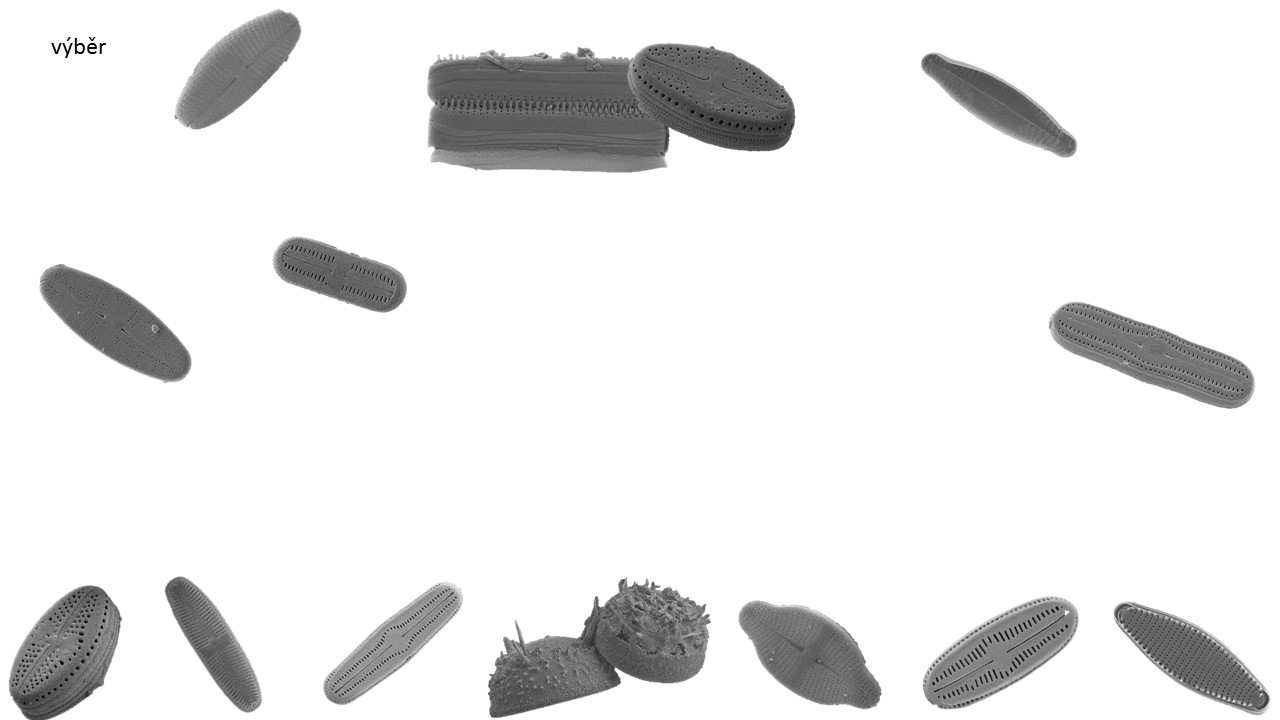 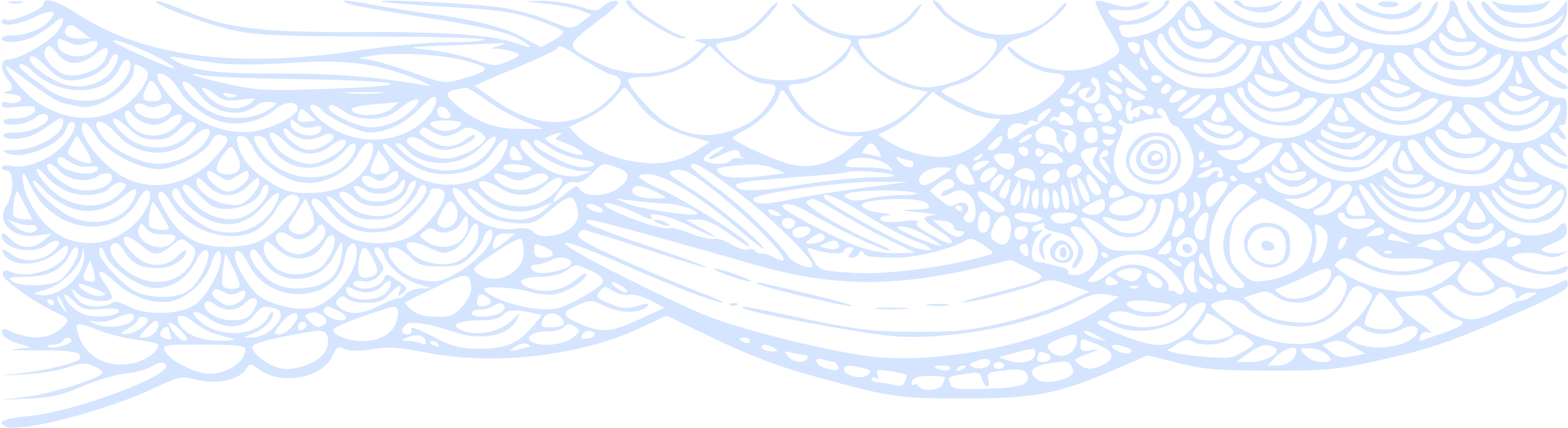 Užitečné webové stránky
Research Gate
https://www.researchgate.net/
Daitoms of North America
https://diatoms.org/
Diatom flora of Britain and Ireland
https://naturalhistory.museumwales.ac.uk/diatoms/
Phyto Keys
https://phytokeys.pensoft.net/article/23806/
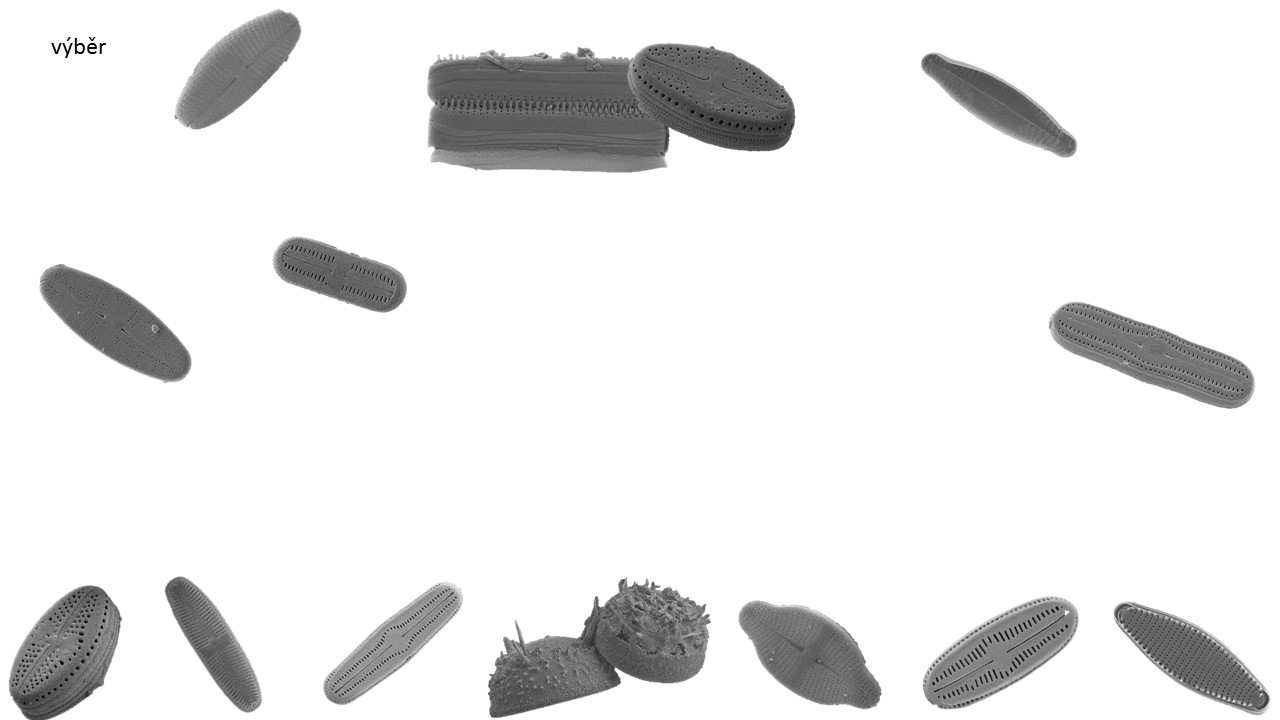 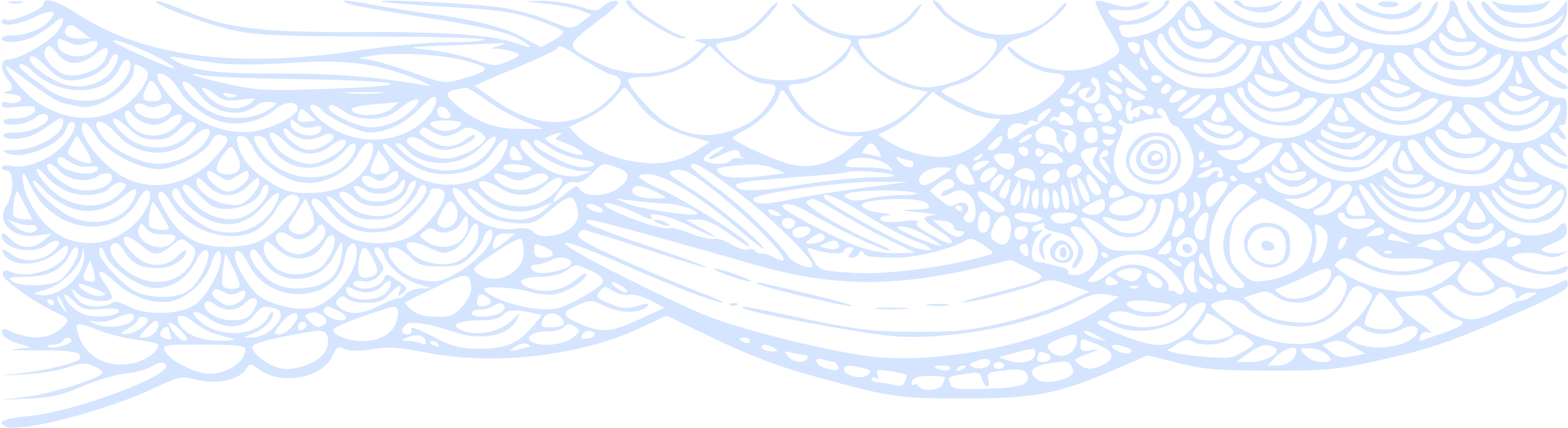 Časopisy
Journal of Phycology (scientometrické parametry: Q1, IF 2.9)
https://onlinelibrary.wiley.com/journal/15298817
IF= Impakt faktor-ukazatel průměrného počtu citací časopisu (poměr mezi počtem citací a počtem článků)
Ukazatel citovanosti autora- H-index
Phycologia (Q1): https://www.tandfonline.com/journals/uphy20
Fottea (Q2): https://fottea.czechphycology.cz/
Hydrobiologia (Q2): https://www.springer.com/journal/10750
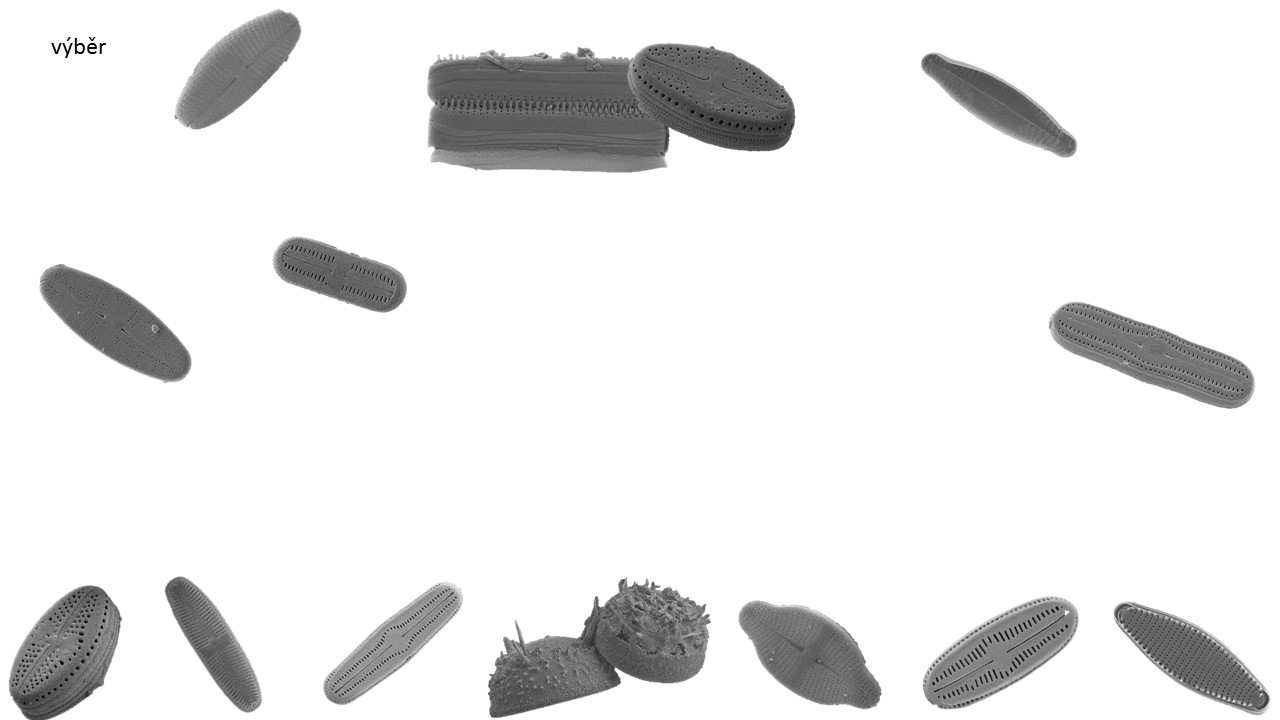 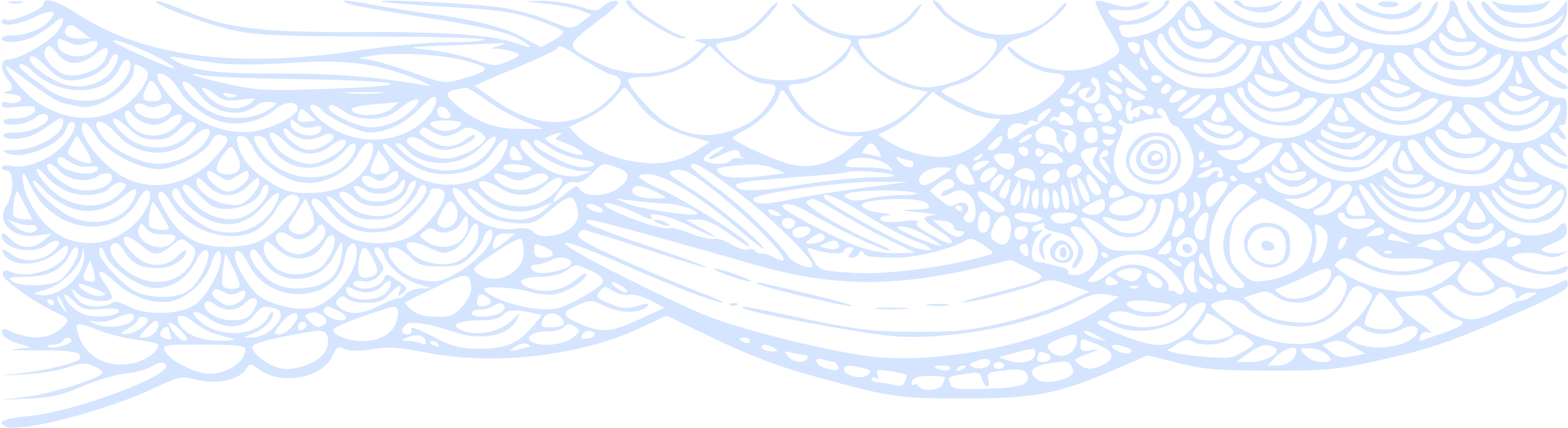 Časopisy
Taxonomické:
Taxon
https://onlinelibrary.wiley.com/journal/19968175
Phytotaxa
https://www.mapress.com/pt/
EJT
https://europeanjournaloftaxonomy.eu/index.php/ejt
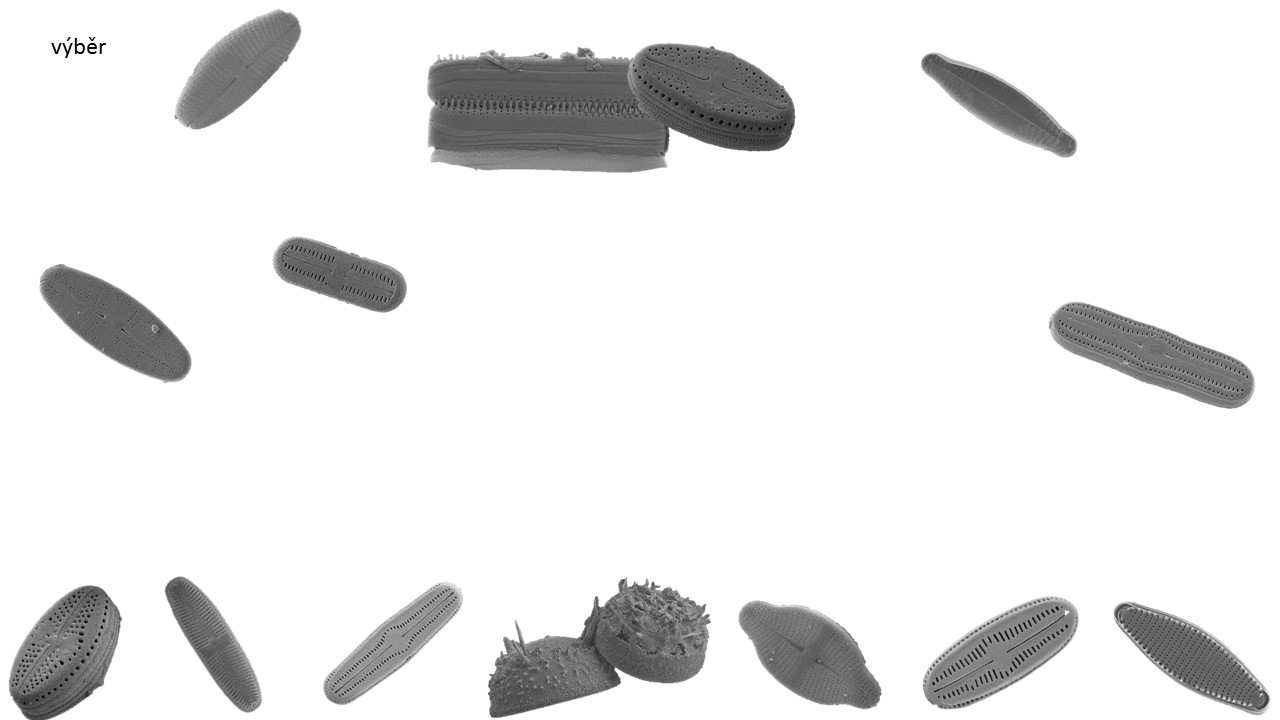 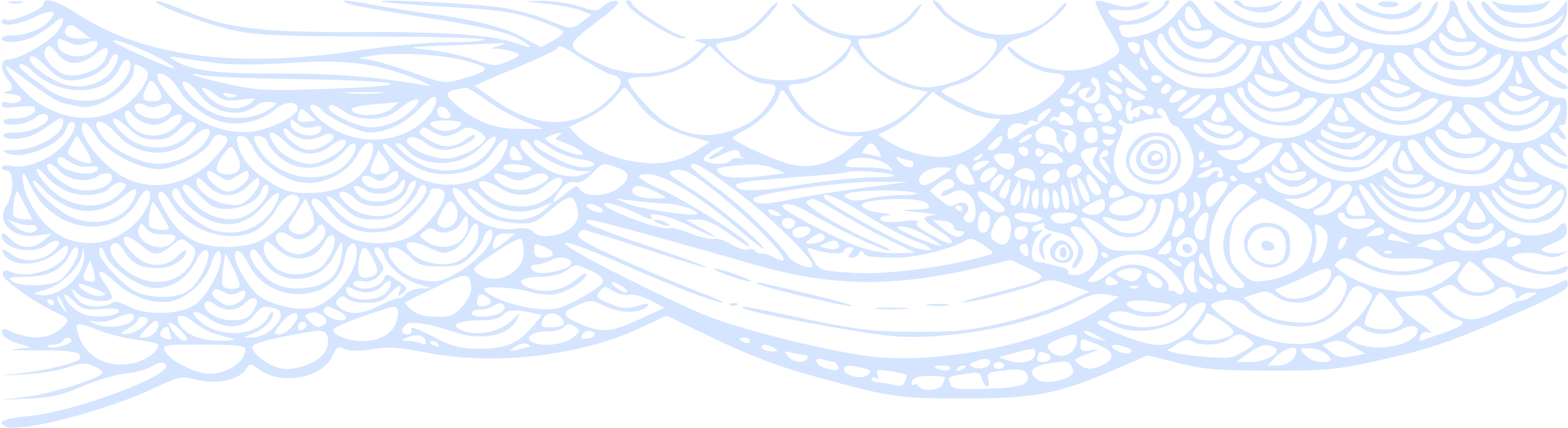 Časopisy
Journal of Applied Phycology
Algal Research
Journal of Experimental Marine Biology and Ecology
Aquatic Botany
Marine Biology
Limnology and Oceanography
Journal of Plankton Research
Harmful Algae
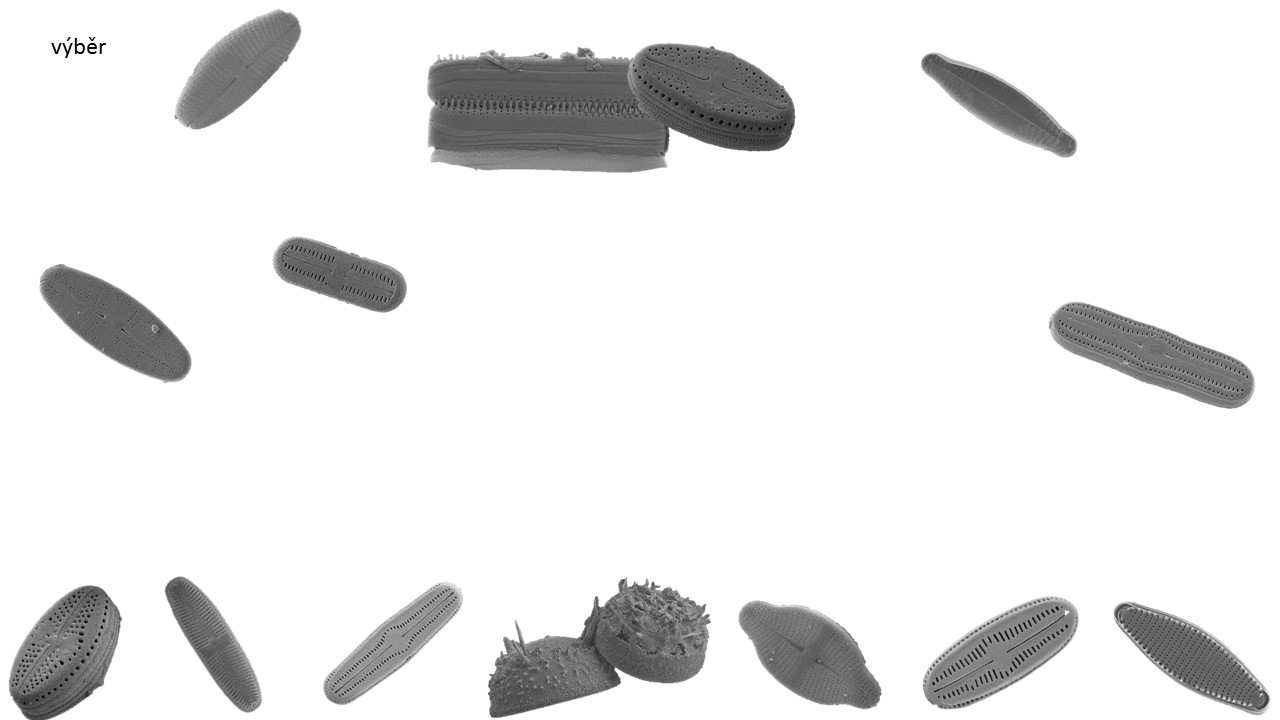 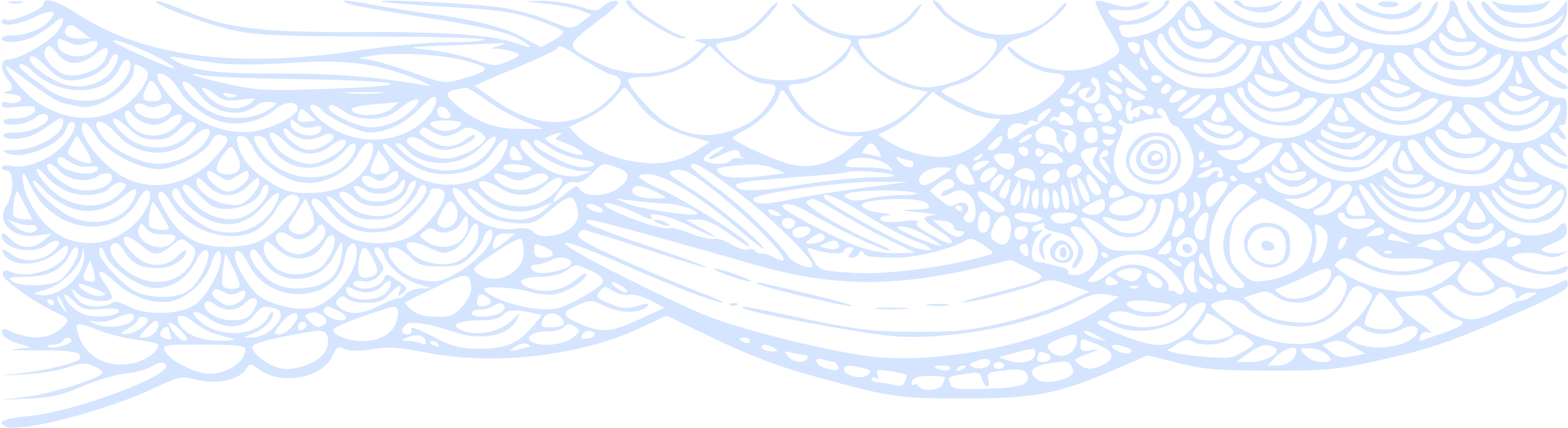 Vědecký článek
Abstract
Key words
Introduction 
Methods
Results
Discussion
Conclusion
Acknowledgements

Supplementary material
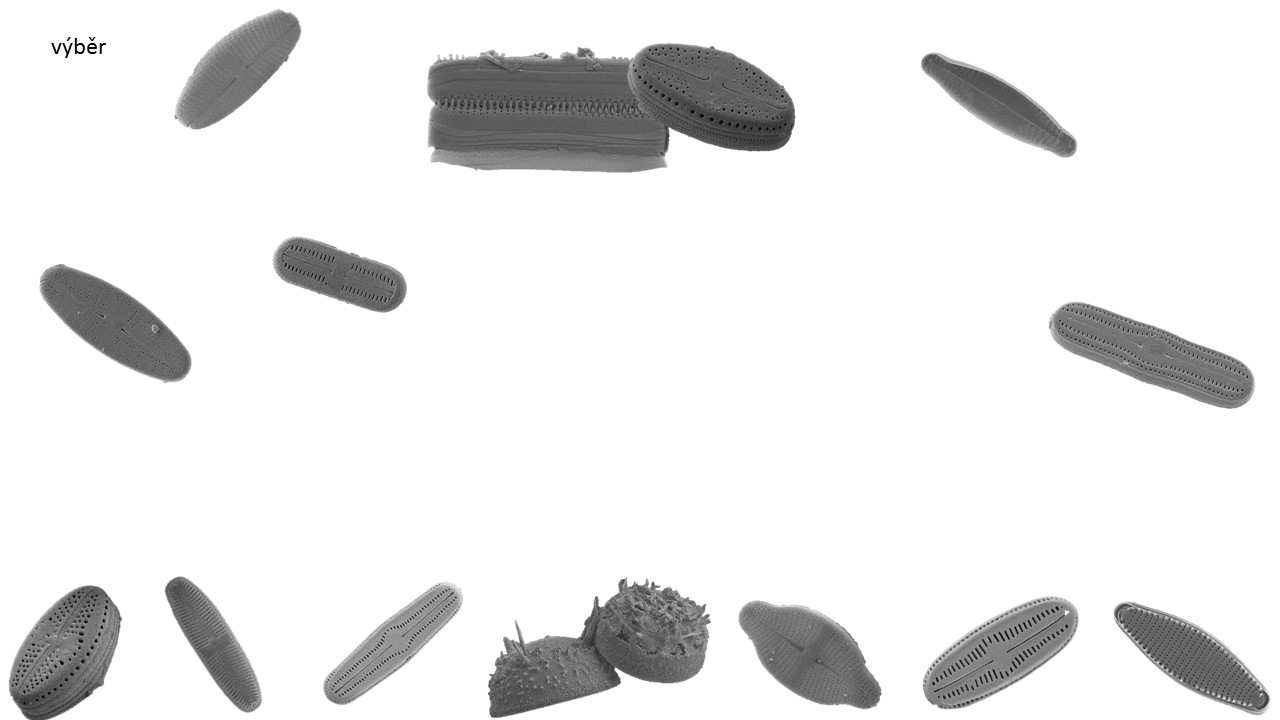 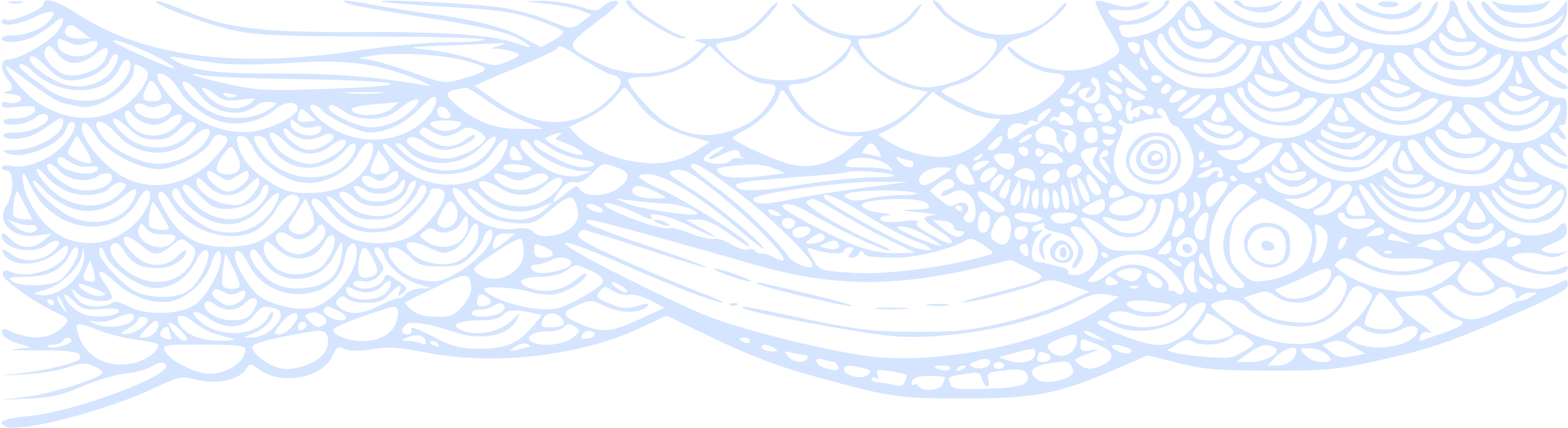 Jak získat data pro článek?
Terén
Laboratoř
Determinace
Semikvantitativní stupnice
Kvantifikace
Presenčně absenční data
Taxalist
Excel s abundancemi
Vyhodnocení
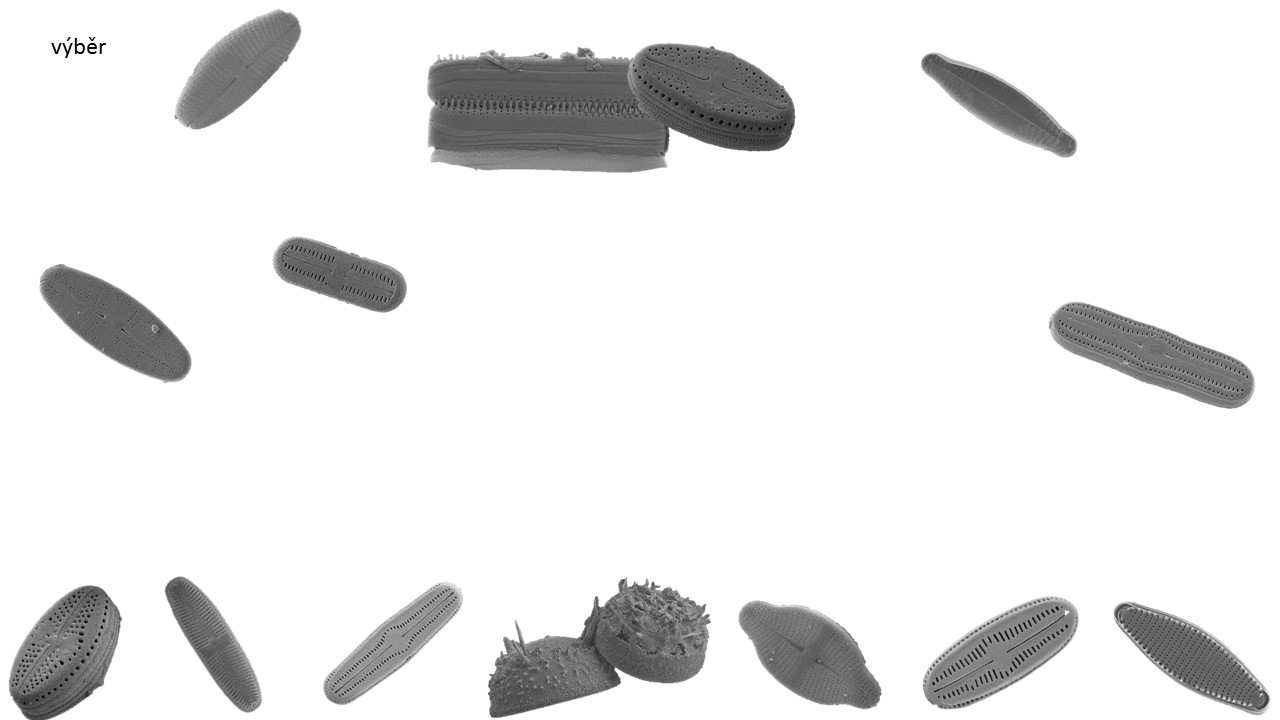 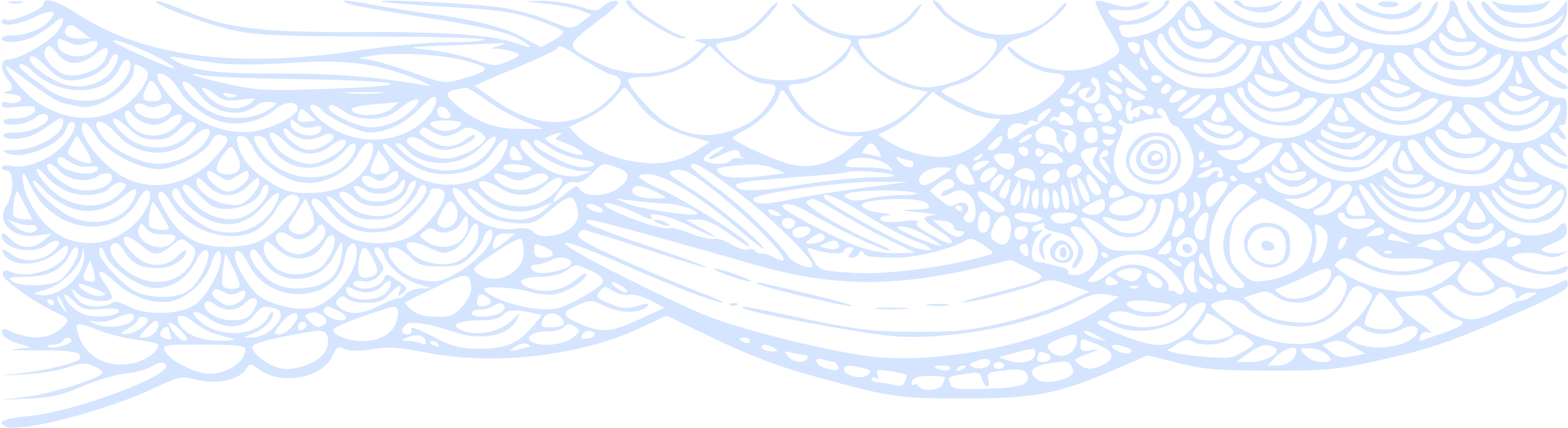 Semikvantitativní (odhadní) stupnice
Kvantifikace: Kvantitativní zastoupení jednotlivých druhu se provádí při slabším zvětšení, pomocí odhadní stupnice, která druhy zařazuje do určitých intervalů na základe odhadu jejich abundance v mikroskopickém preparátu analyzovaného vzorku 

Nejčastěji je používána stupnice:
6 - druh masově zastoupený, s pokryvností 90 - 100%
5 - druh velmi hojný, s pokryvností 50 - 90%
4 - druh hojný, s pokryvností 20 - 50%
3 - druh dost hojný, s pokryvností 5 - 20%
2 - druh zřídkavý, s pokryvností 1 - 5%
1 - druh velmi zřídkavý, s pokryvností 0,1 - 1%
+ - druh ojediněle zastoupený, s pokryvností do 0,1%
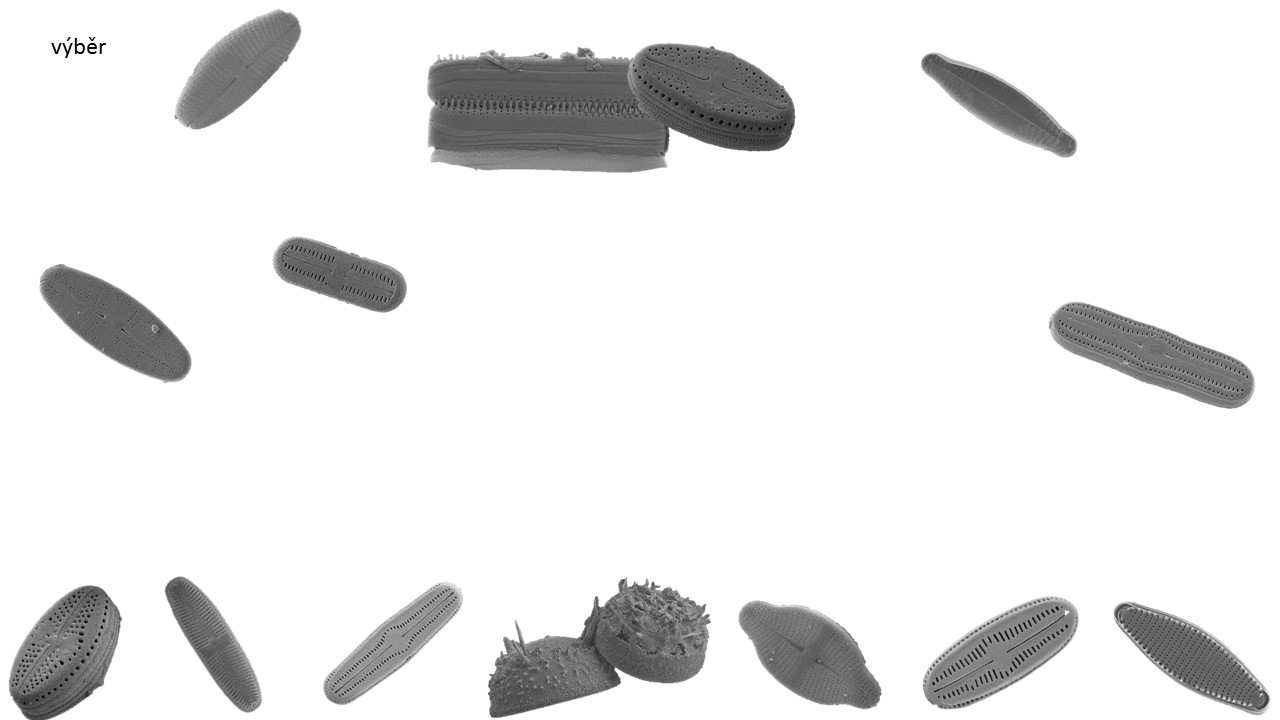